Fan Daghigh Kovsar Company
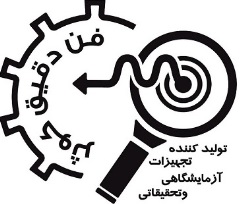 Spin Coater     Model: SPIN 2040
Properties
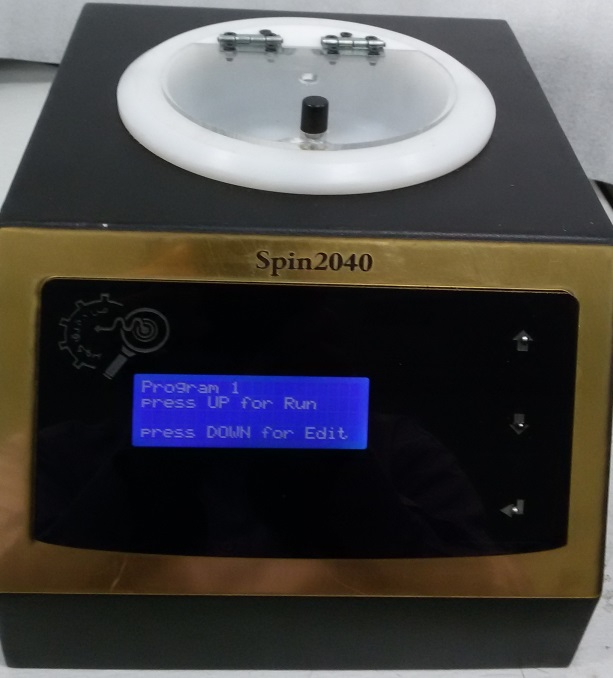 Applications
 Physics labs
Chemical labs
Nano-physics labs
Nano-electronics
etc.
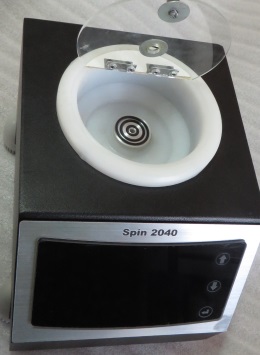 More
Spin coating is an easy and fast method for coating thin and homogenous films. In this method, the solution will coat smoothly and uniformly on the sample. The thickness could go down to nanometers by changing the viscosity of the solution and the spinning speed.
Address: No.11, Innovation and Commercialization Center, University  of Kashan, Iran.

Phone& fax: +983155914014        mobile: +989133216246          Email: fandaghigh@gmail.com
 :